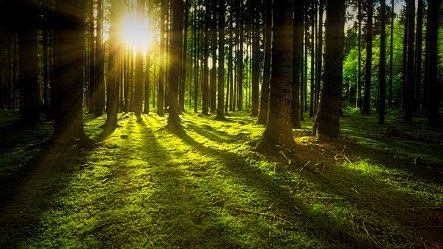 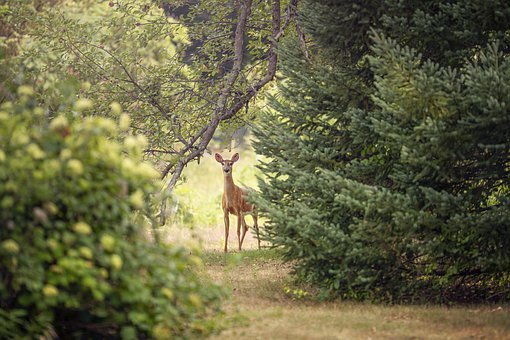 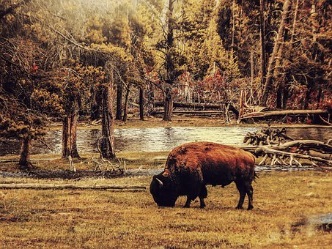 Warstwy lasu
Opracowały Bożena Grączewska
Katarzyna Puchnowska
Rozwiążcie zagadkę :
Bywa sosnowy, brzozowy bywa,
jest stary albo młody.
A na wakacjach chętnie w nim zrywasz poziomki i jagody.
Warstwowa budowa lasu
O czym będziecie się dzisiaj uczyć ?
Poznacie nazwy poszczególnych warstw lasu.
Będziecie potrafili przyporządkować różne gatunki roślin i zwierząt do poszczególnych warstw lasu .
Warstwa :
        
         ściółka leśna
Warstwa :

                 runo  leśne
Warstwa :

          podszyt
Warstwa :

  korony wysokich drzew
Drzewa polskich lasów